Helping essential charities become extraordinary charities 


What it means to be a charity trustee
Elaine Crichton 
Pro bono Executive
October / 2017
What it means to be a Charity Trustee
Lianne Lodge
Head of Charities
Personal risks
Penalties (OSCR)
	- Suspended from acting as a charity trustee
	- Fine of up to £5000
	- Imprisonment for up to 6 months!

 Personal financial liability
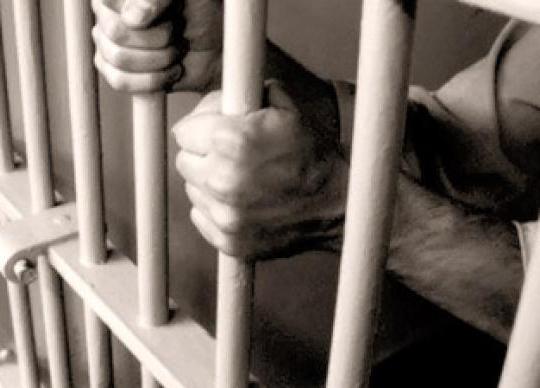 What it means to be a charity trustee
3
Insurance
Trustees Indemnity Insurance
	- Protects the trustee, not the charity
	- Covers legal expenses and civil awards
	- Doesn’t protect if acted out with your powers, negligent and/or broken the law

 Public Liability Insurance
	- Protects the charity
	- Review – is it on a “claims made” or “claims occurring” basis? Remember to 	  keep records of who your insurers are as claims can arise years later.
What it means to be a charity trustee
4
FIDUCIARY DUTIES
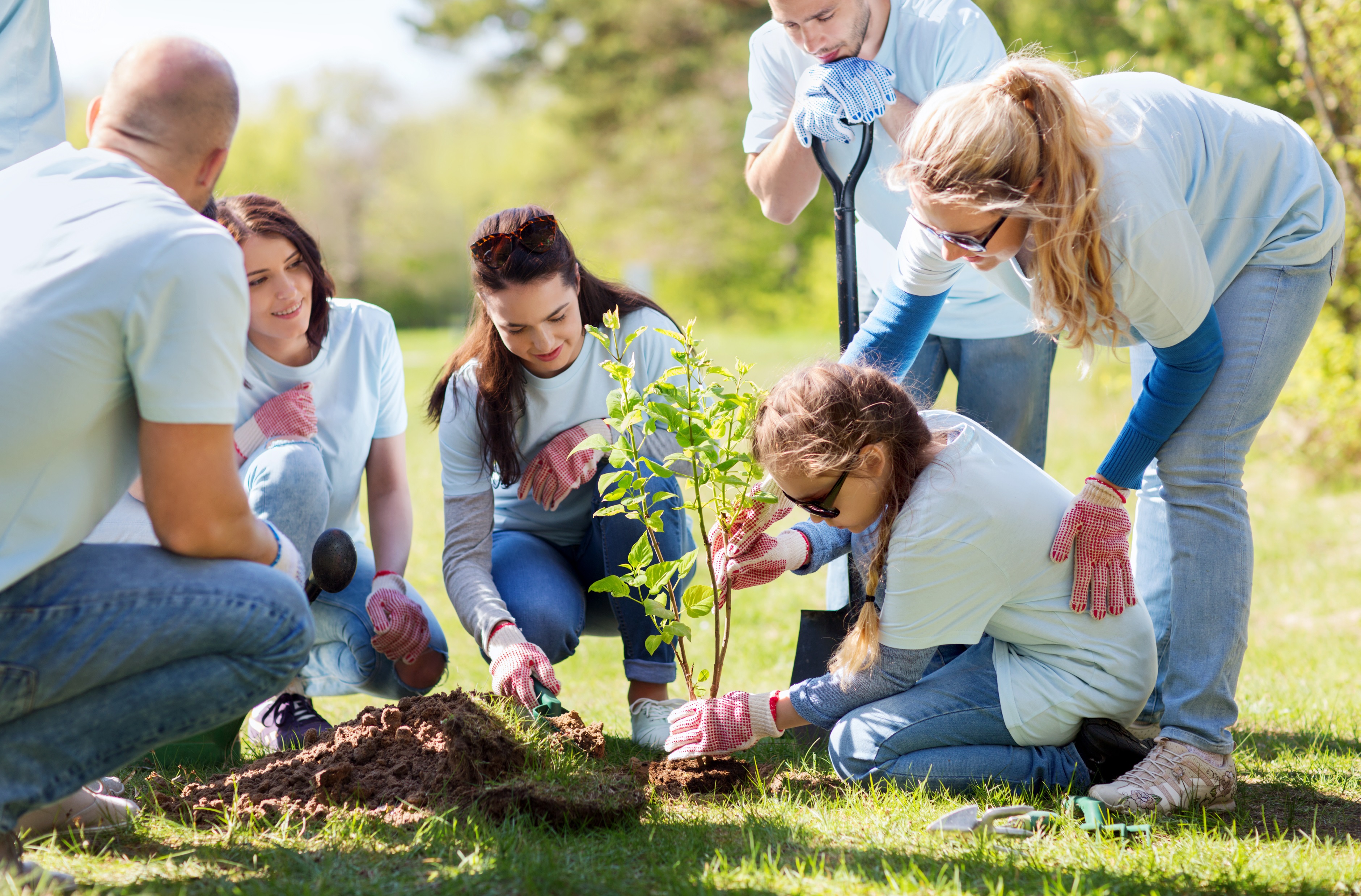 Act in the interest of the charity
 Act in a manner consistent with its purposes
 Declare any conflict of interest
 Duty of care
 Don’t over commit
 Ensure everyone knows their role
 Investment duties
What it means to be a charity trustee
5
CHECKLIST
When making a decision consider the following:

	- Does it match the charitable purposes?
	- Are any regulators or legislation relevant?
	- Does it fit with the agreed strategy?
	- What is the impact on the budget?
	- Do you have the skills to implement or police it?
	- What is the public benefit?
	- Is there any private benefit?
What it means to be a charity trustee
6
Recent developments
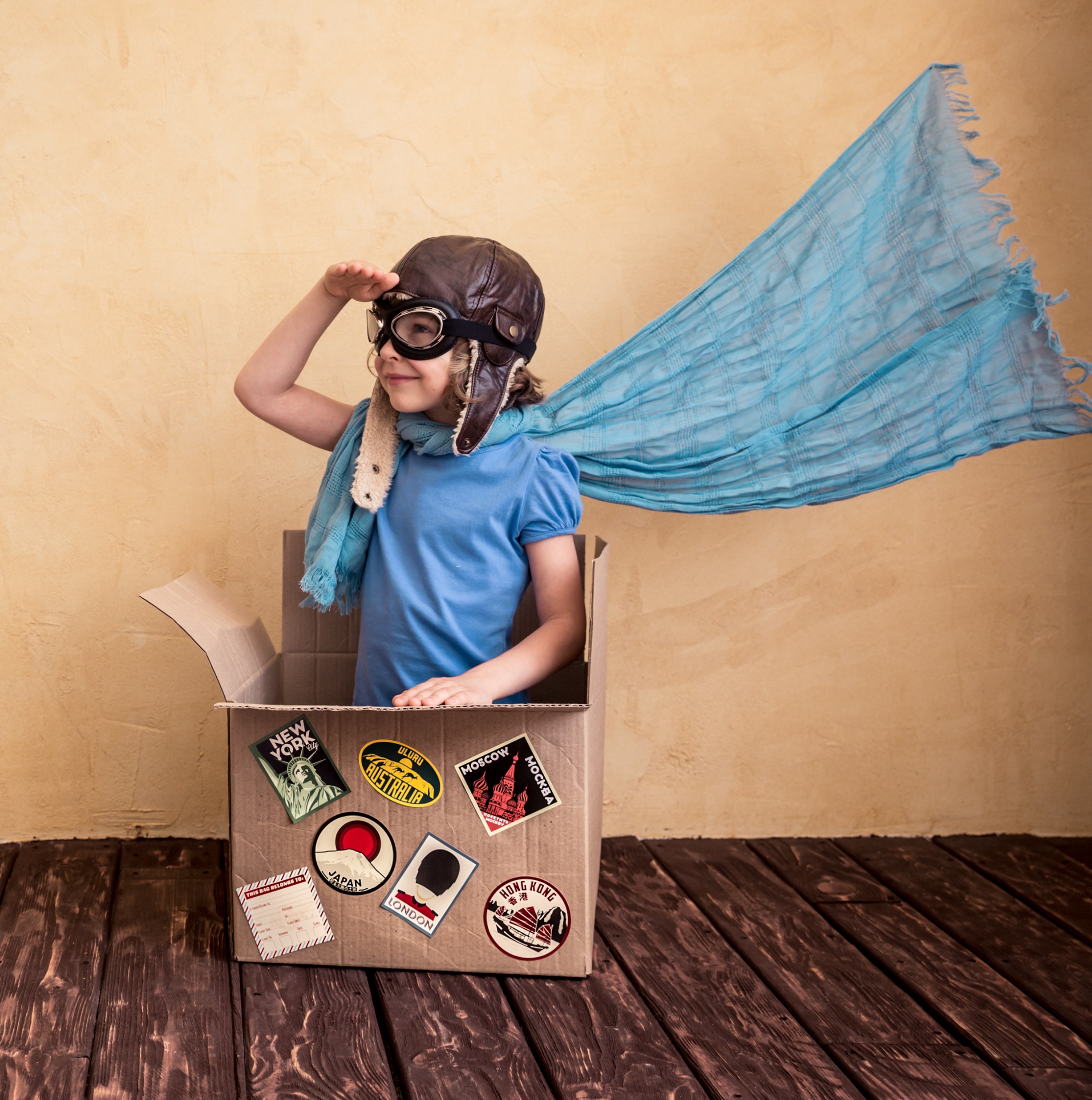 CRS & FEI – increased regulation
 GDPR – May 2018
 Brexit?
 Scottish Fundraising Standards Panel 
 Notifiable events
What it means to be a charity trustee
7
Recent developments
Notifiable events
	- Fraud and theft
	- Substantial financial loss
	- Incidents of abuse or mistreatment of vulnerable beneficiaries
	- Not enough Trustees
	- Investigations
	- Donations from unknown sources
	- Suspicion of supporting criminal activity/terrorism
	- Suspicion of disqualified director acting
What it means to be a charity trustee
8
QUESTIONS?
WHAT IT MEANS TO BE A CHARITY TRUSTEE
9
Thank you
Lianne Lodge
Head of Charities
lianne.lodge@gillespiemacandrew.co.uk
WHAT IT MEANS TO BE A CHARITY TRUSTEE
If you have any questions regarding this presentation or any other enquires you may have, please get in touch.
See our website for details:

gillespiemacandrew.co.uk
10
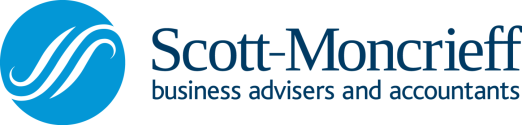 Inspiring ScotlandWhat it means to be a charity trustee
Gillian Donald
Partner
Content
Financial stewardship
Effective systems of internal control
Good management reporting
Reserves and restricted funds
Current issues
Fraud
New fundraising guidance/regime for self assessment
Internal control
Two types of control:
Prevention; and 
Detection
Sufficient to:
Safeguard your assets;
Ensure completeness of income;
Ensure expenditure is all validly incurred on charitable activity
Good management reporting
Understand the financial implications of your strategic objectives
Set realistic budgets based on the expected activities 
Manage those budgets appropriately – limiting authority to spend, monitoring income generation
Get financial information as often as is required at an appropriate level of detail
Reserves and restricted funds
You must hold enough financial reserve to meet your ongoing short term needs (liquidity) and your long term (solvency) needs
Liquidity needs to be met from cash and assets readily convertible into cash
If you have property, not all of your reserves are readily accessible, especially if you deliver services from that property
Some other funds are restricted to particular projects/services so they are not available to meet charity-wide obligations.
OSCR guidance on fraud and cybercrime
Produced with help from Police Scotland
What is fraud?
Use of trickery to gain dishonest advantage, often financial, over another person
What is cybercrime?
A criminal act committed by digital means
What to do if you are a victim?
Report it to Police Scotland on 101
Plug the gap!
OSCR guidance- 10 prevention steps
Digital service security
Protect confidentiality
Keep antivirus up to date
Phishing
Check your bank account
Don’t trust un-missable offers
Beware of public places
Password protection
Back up regularly
Keep up to date
Recent examples of charity fraud
Edinburgh Festival Fringe Society: £220k over 7 years – pension contributions

British Red Cross: £360k over 7 years - payroll

Cyrenians Cymru: £1.3m over 6 years – fake invoices to fake companies
New fundraising regime
Scottish Charity Act
Sets out key responsibilities for charities operating in Scotland
Code of fundraising practice
UK-wide best practice standards
Scottish Fundraising Standards Panel
Self-regulatory body for complaints about Scottish charities’ fundraising
Scottish Charity Act on fundraising
Trustees’ basic duties:
To act in the interests of the charity
To act with due care and diligence
To comply with the Act
2009 fundraising regulations set out the key content of fundraising agreements
OSCR draft fundraising guidance
Code of fundraising practice
UK wide best practice
Updated July 2017 after review sparked by Olive Cooke story
Includes best practice from each jurisdiction
Charities must comply if they raise funds from the public
www.fundraisingregulator.org.uk
Scottish Fundraising Standards Panel
Self-regulatory body for handling complaints about Scottish charities’ fundraising
Eligible complaints from the public:
How a charity “asks”
Its behaviour towards donors
Its relationship with third party fundraisers
Its complaints-handling process
How it stores data
www.goodfundraising.scot
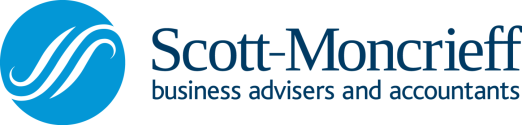 Inspiring ScotlandWhat it means to be a charity trustee
Gillian Donald
Partner
Current  Board  Opportunities
Edinburgh
Carr Gomm– Trustees with general management or professional experience would be welcomed with an emphasis on accountancy, legal or marketing  skills.
Pilton Youth & Children’s Project – Trustees with general business skills and commitment to youth development in local communities.
Penumbra – Trustees with Finance/HR experience with an interest in mental health and well-being.
Youth Scotland – Treasurer with finance experience to serve on the Finance & Resource Committee.
Scottish Huntington’s Association – Treasurer and general trustees with medical knowledge/background.
Venture Trust – Trustees with senior level experience in fundraising, finance, employability or public sector commissioning.
Venture Mor – Trustees with experience in social enterprise / business start up, outdoor learning, tourism or HR.
SUSEScotland –Skills required around accountancy, digital technology, HR, management of accredited training and experience of supported employment.
Grassmarket Community Project–trustees with hospitality, finance and arts based/creative backgrounds or skills would be welcomed.
Super Power Agency –Currently they are looking for an accountant (or similar) to take on the role of Treasurer and a lawyer to take on the role of Secretary.
North Edinburgh Arts –  A vibrant charity looking for a Chair lead an exciting, growing and successful organisation with ambitious plans for the future.
Glasgow
Jeely Piece  –Trustees with general business experience, marketing or fund-raising expertise.
Say Women –  Trustees with general business experience.
Other locations
Kirkcaldy YMCA – Treasurer with finance experience.
Ayrshire Community Trust– Trustees with business experience, with an interest in developing local communities.